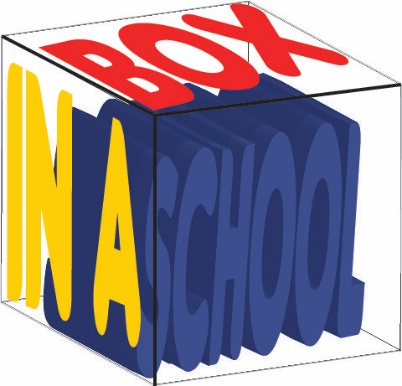 Cambridge TECHNICALS LEVEL 3 
2016
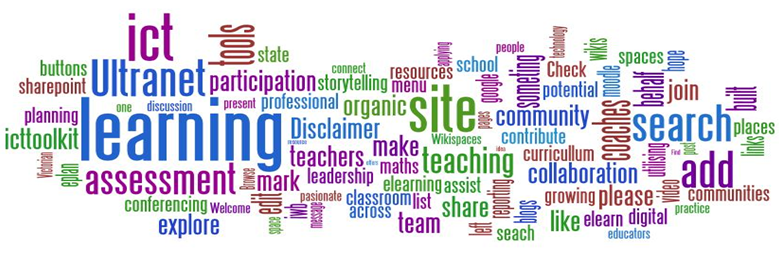 2.3 - Understand the use of global information and the benefits to individuals and organisations
e
RELATED ACTIVITIES
e
RELATED ACTIVITIES
Assignment Scenario
There are 6 sections to this Theory Unit, each of which will give you a basic understanding and practice at possible exam questions. It will involve gaining knowledge towards the answers.
This is not a wrote learning course, you will need to understand the basics of ICT in order to adapt your knowledge towards companies and their needs. For LO3, this will involve understanding: 
Data versus information
Categories of information used by individuals that hold information
Categories of information used by organisations that hold information
Stages of data analysis
Data analysis tools
Information system structure
In the exam you will be given precise questions requiring precise answers based on a scenario to answers questions from, and adapt your knowledge and use the key terms and named components to give a judgemental answer.
3.1 – Data versus information - Data
In the information world there are three things distinctions between what we get and what we use. These are Data, Information and Knowledge.
Data
Data are raw facts and figures that on their own have no meaning. These can be any alphanumeric characters i.e. text, numbers, symbols
Examples:
Yes, Yes, No, Yes, No, Yes, No, Yes
42, 63, 96, 74, 56, 86
111192, 111234
None of the above data sets have any meaning until they are given a CONTEXT and PROCESSED into a useable form
Data Into Information
To achieve its aims the organisation will need to process data into information.
Data needs to be turned into meaningful information and presented in its most useful format
Data must be processed in a context in order to give it meaning
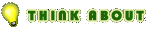 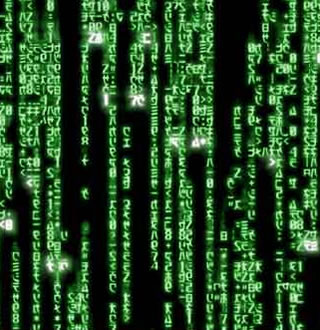 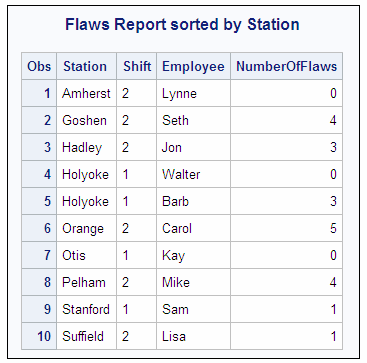 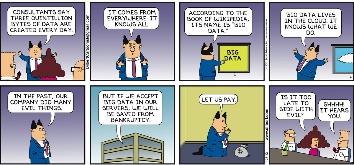 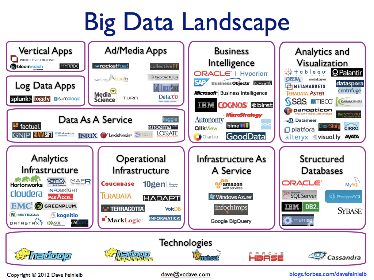 3.1 – Data versus information - Information
Information
Data that has been processed within  a context to give it meaning OR Data that has been processed into a form that gives it meaning.
Examples
Task 01 - On the right are three examples of Data into Information. Extract and explain your solutions.
Exam Tip
You’ll nearly always be asked to give examples of data processed into information. Don’t use:
Traffic lights
Dates of birth
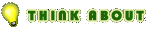 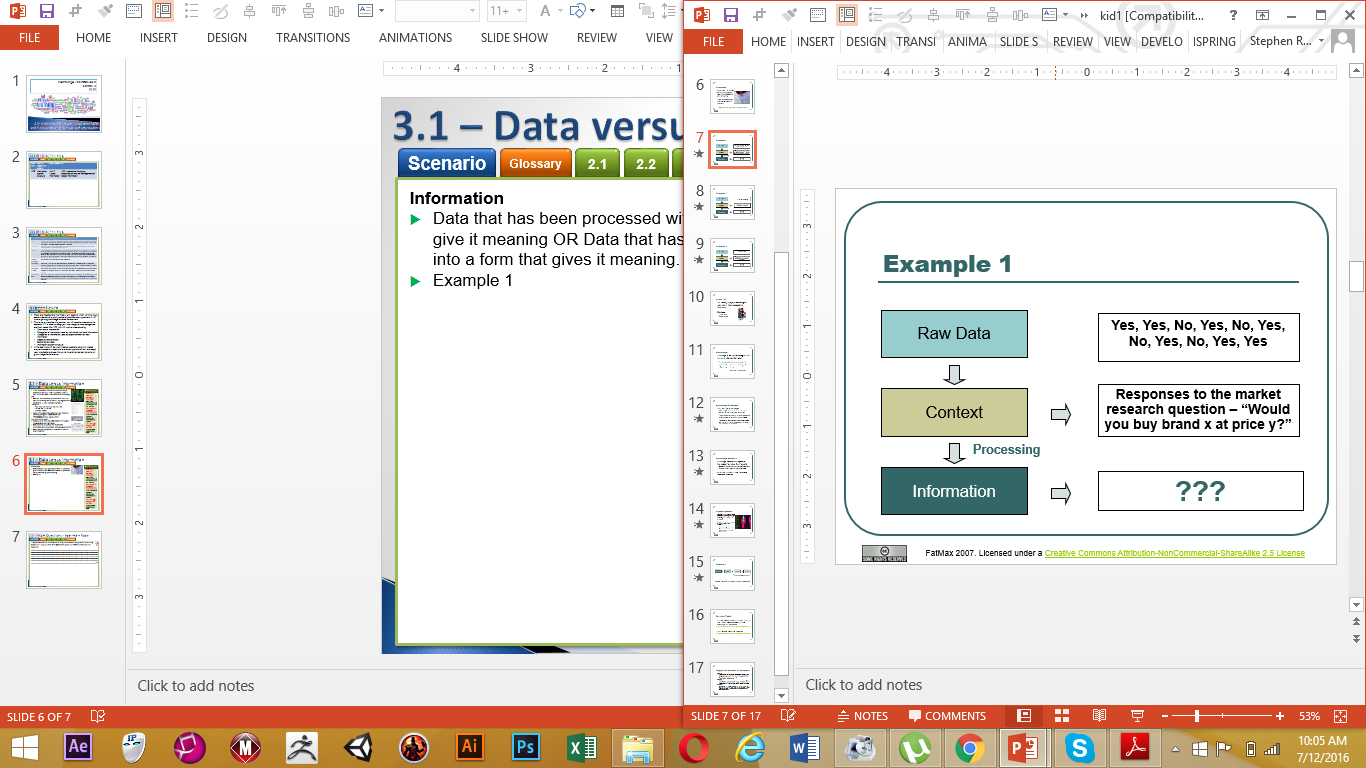 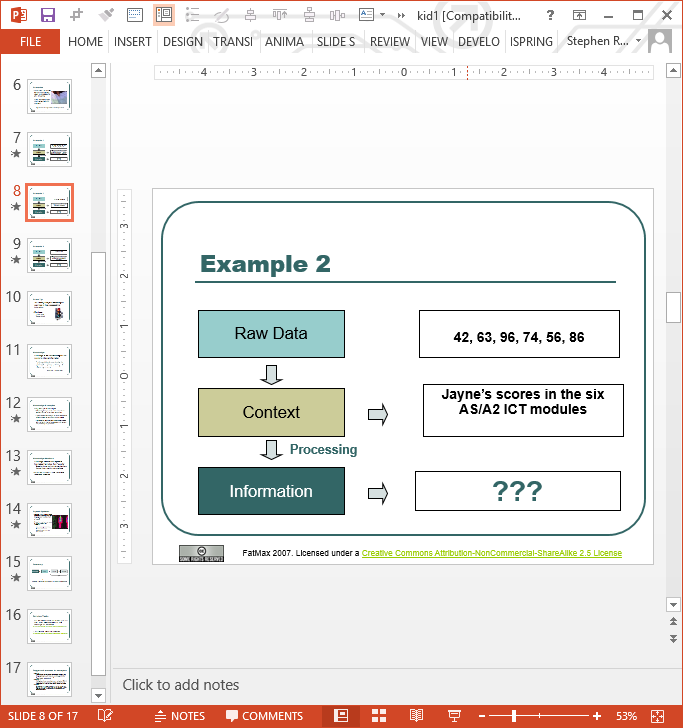 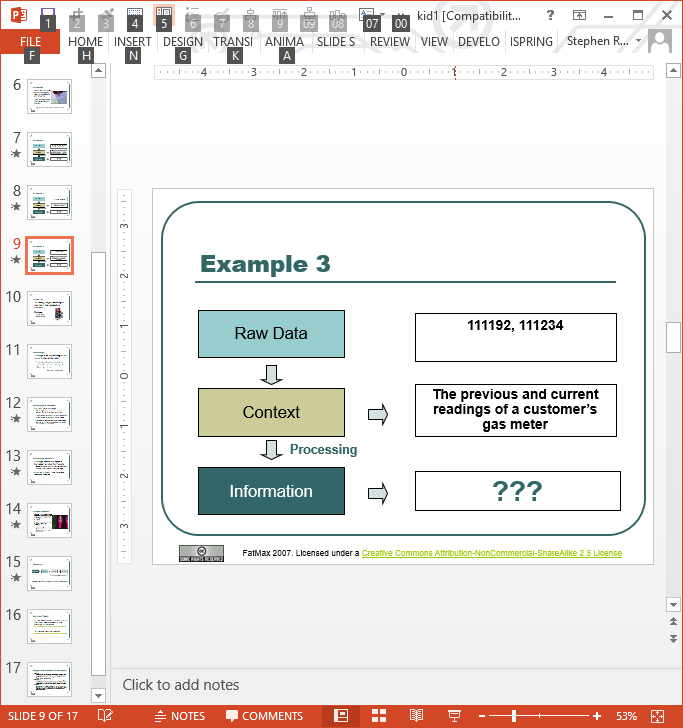 3.1 – Data versus information - Knowledge
Example 1
We could add up the yes and no responses and calculate the percentage of customers who would buy product X at price Y. The information could be presented as a chart to make it easier to understand.
Example 2
Adding Jayne’s scores would give us a mark out of 600 that could then be converted to an A level grade. Alternatively we could convert the individual module results into grades.
Example 3
By subtracting the second value from the first we can work out how many units of gas the consumer has used. This can then be multiplied by the price per unit to determine the customer’s gas bill.
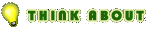 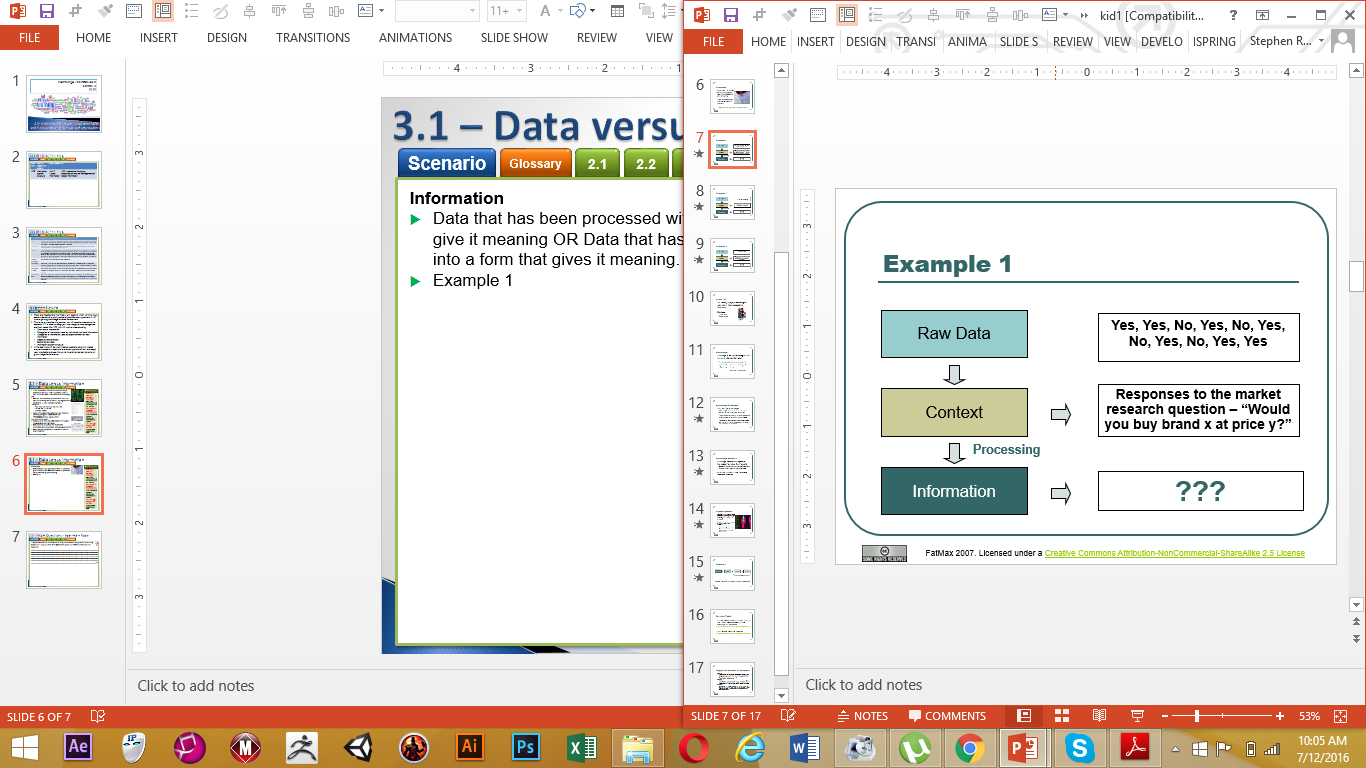 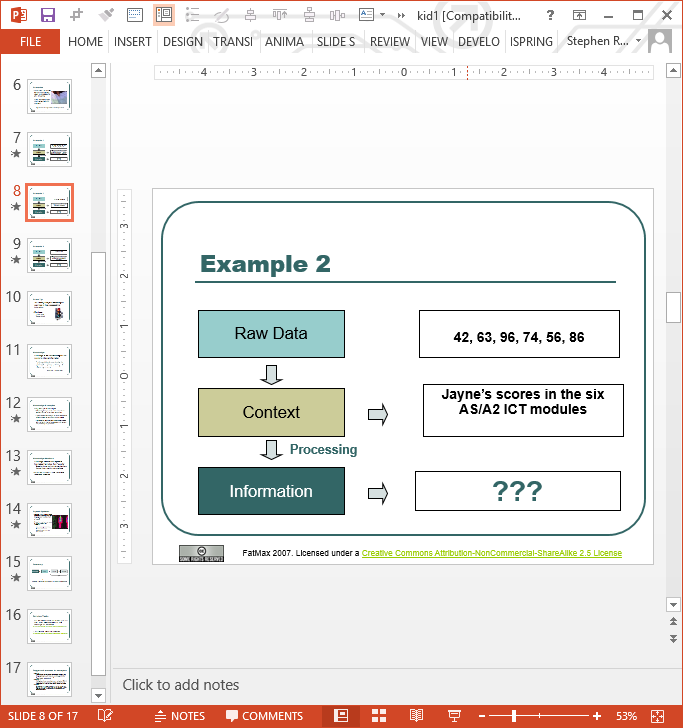 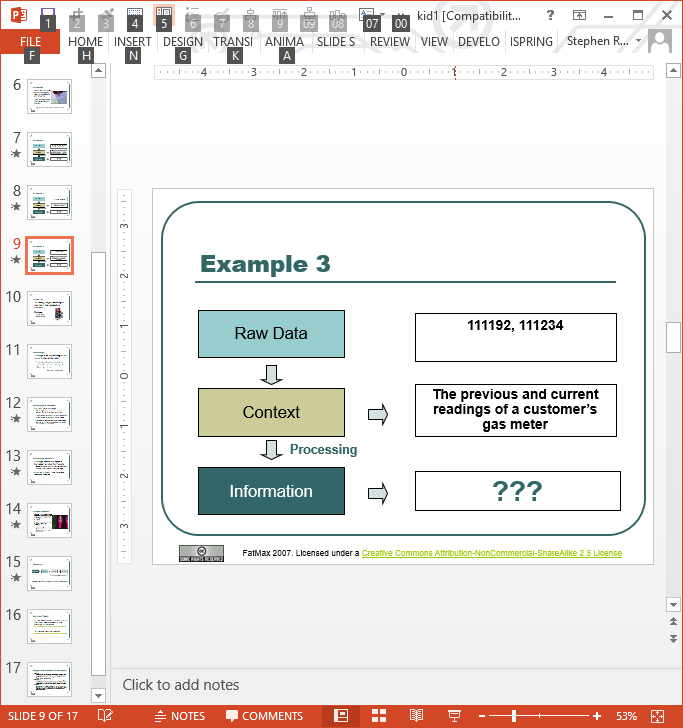 3.1 – Data versus information
Knowledge
Knowledge is the understanding of rules needed to interpret information
“…the capability of understanding the relationship between pieces of information and what to actually do with the information”
Debbie Jones – www.teach-ict.com
Using the 3 previous examples:
A Marketing Manager could use this information to decide whether or not to raise or lower price Y.
Jayne’s teacher could analyse the results to determine whether it would be worth her re-sitting a module.
Looking at the pattern of the customer’s previous gas bills may identify that the figure is abnormally low and they are fiddling the gas meter!
Knowledge workers have specialist knowledge that makes them “experts”
Based on formal and informal rules they have learned through training and experience
Examples include doctors, managers, librarians, scientist etc.
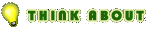 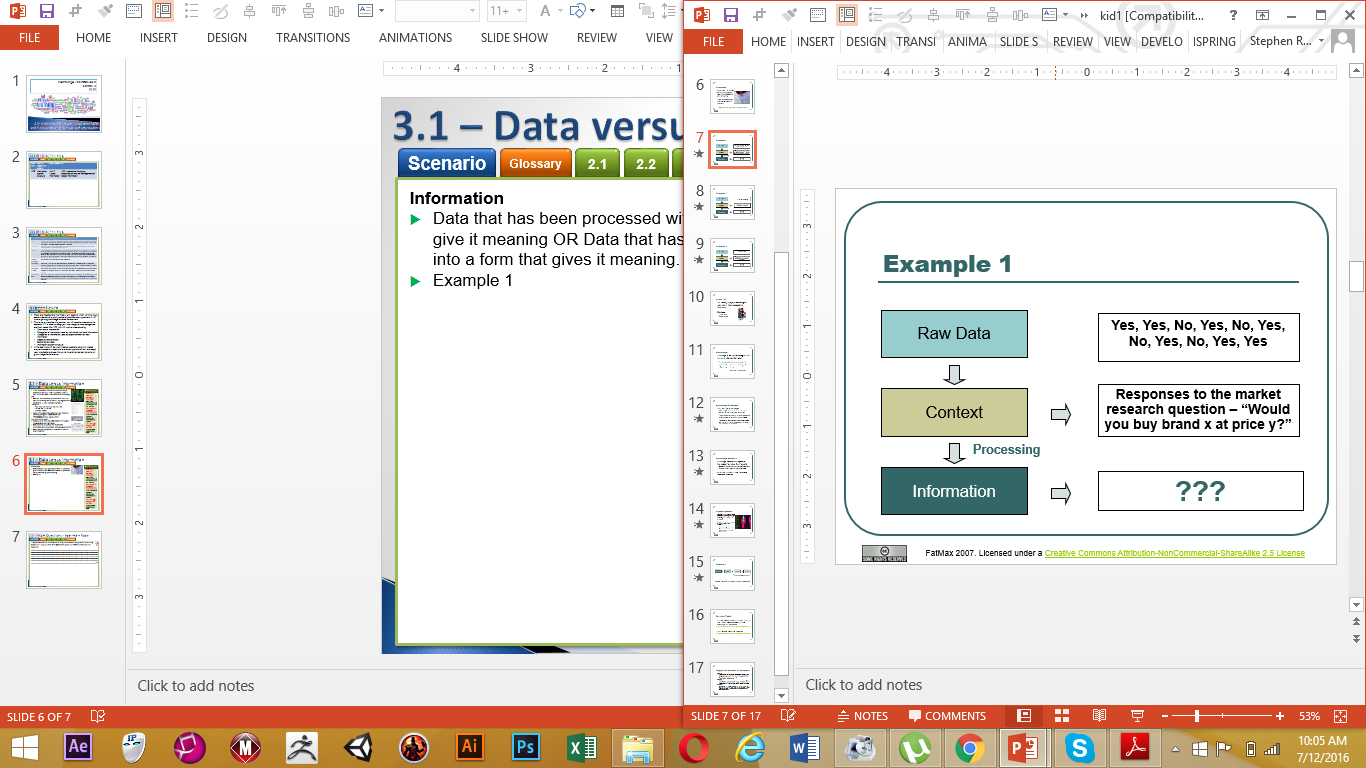 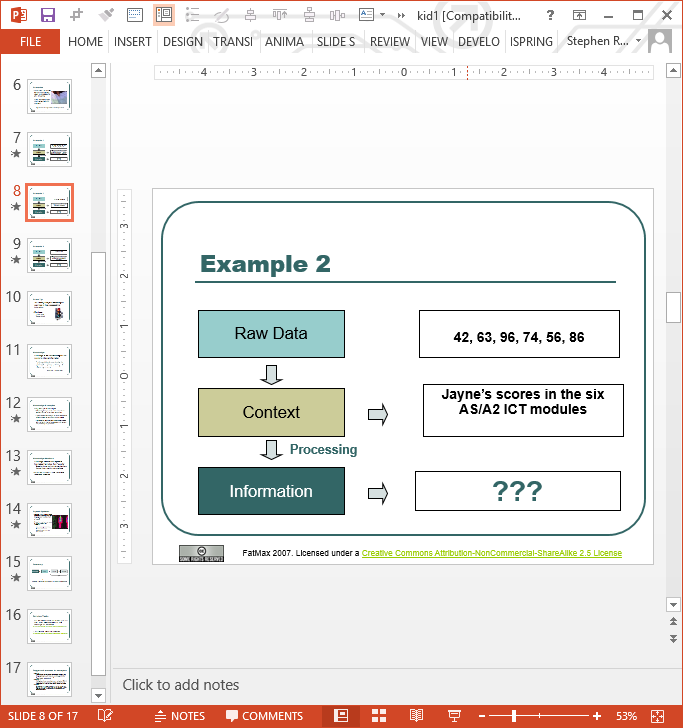 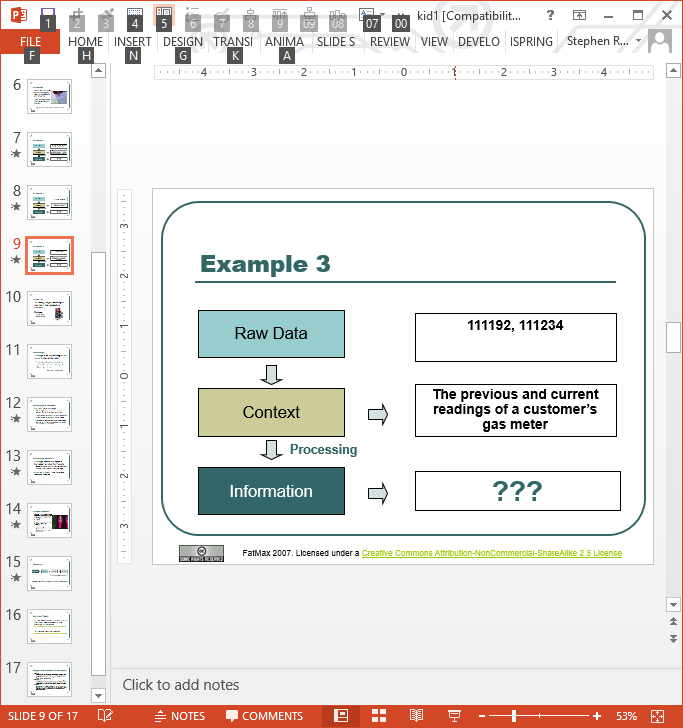 3.1 – Data versus information
Task 02 - Data into Knowledge
What is the difference between information and knowledge?
Using an example, show how data can be turned into knowledge.
What is meant by the term knowledge?
Within the context of mobile phone call charges, show how knowledge can be adapted by the user being given additional information.
Task 03 – Take the Big Data Quiz here.
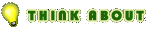 3.2 – Categories of information used by individuals
Sourced location of information can be split into two distinct places; internal and external, both with their merits and issues. Companies will use both locations for bets effect and few companies will work independently of both. Supermarkets have suppliers as well as customers, factories are still the middle men for raw materials and customers.
Internal (e.g. financial reports, market analysis)  These include:
Financial Information: this is information related to the performance and profit and loss of the company. This will include information on how much you pay for items, how much you pay staff, the costs of rates and the taxes that you pay as a business.
Personnel Information: This is information held by the company on their employees. This information must be freely available to the employee any time that they request it.
Marketing Information: this is used by the marketing team to identify what products or services offered are most successful. They collect information from different departments such as sales to promote certain products or services based on current success rates. 
Purchasing Information: this is collected by the purchasing department who are involved with buying all of the products needed to run your business.
Sales Information: this needs to be monitored based on the product or services offered by your company. This information needs to be passed to ensure that the cost of your good or service is less than the sale price.
Manufacturing information: This is information about the cost of manufacturing goods within the company and will normally include the running cost of all machinery, the wages paid to production staff and the cost of raw materials used up in the manufacturing process.
3.2 – Categories of information used by individuals
External: Examples of external information sources are: Government, trade groupings, commercially provided information, database and research. If a company uses external sources of information then they must be sure of the reliability of the data sources. Here are some examples of how the company could use information supplies by external sources:
Government: This comes from a reliable source as this is the governing body that they business operates within. Companies need to use important legal information from the Government to help run the business successfully and legally. For example, if the Government offered businesses grants for opening manufacturing plants in areas of high unemployment a company might use this information to their advantage to set up a new plant at a lower cost than in another area.
Trade Groupings: This is a group of businesses that operate within the same sector and not within the same location. For example tech companies would be part of the Technical Trade Association and Farmers part of the Farming Association within a country or region. As a business being a member of a trade grouping enables you to access information that helps you run your business successfully. For example, solicitors are part of the legal trade and will have memberships that give them access to the latest laws that the must use to support their clients in the best possible way. 
Commercially Provided: Companies can use this information to help them make the correct business decisions. These decisions are made based on information made available to them from other companies. For example, a hotel group might use the information about the number of flights to and from a number of airports along with the information on the number of hotels beside each airport to make a decision on where to open their newest hotel.
Databases & Research: Companies can research information that might help them increase the sales and level of interest in their business. The key thing to researching information that helps run your business to ensure it is accurate and reliable. Some companies will pay to access commercially available databases that offer a range of information directly based on their business sector.
3.2 – Categories of information used by individuals
Sourced information can be split into two distinct categories; primary and secondary, both with their merits and issues.
Primary research (field research) involves the collection of data that does not already exist. This can be achieved through numerous forms, including questionnaires and interviews.  This is research the company carries out itself, with its own staff, for its own purpose. There are obvious benefits to this kind of research:
Can be tailored to the companies needs
Company can control the flow of information
Can be adapted on the spot to gauge additional opinion
There are many pitfalls for this type of research:
Could be very expensive because many people need to be contacted.
Take a long time and be out of date when the research is complete.
People may not reply if emails or letters used. 
Secondary research (desk research) involves the summary or collation of existing research rather than primary research, where data is collected from, for example, research subjects or experiments.  Basically using someone else’s primary research to aid your own research problem. The benefits include:
Companies hired know what they are doing and where to look for information
Companies hired can analyse information
It is easier to get someone else to do the work
Does not require additional staffing
Disadvantages include:
Can be expensive
Relies on the honesty of the external body
Can be too specific and non adaptable.
3.2 – Categories of information used by individuals
Sourced information can be split into two distinct types of response; qualitative and quantitative, both with their merits and issues.
Qualitative methods are ways of collecting data which are concerned with describing purpose and meaning, reasons for things, rather than with drawing statistical responses.  What qualitative methods (e.g. case studies and interviews) lose on reliability they gain in terms of validity.  They provide a more in depth description, opinion based responses that can be used to judge why rather than how many. Examples include Why, How, For what reason, In your opinion etc.
Quantitative methods allow for statistically reliable information obtained from numerical measurement to be backed up by and enriched by information about the research participants' explanations. They are results that can be calculated, formulated, put into Spread sheets and drawn up, used as information that can be queried, sorted and defined against previous and future information. Examples include Yes/No, out of ten, > or <. Even single answer responses can be added up if there is a restriction on the possible responses.
3.2 – Categories of information used by individuals
Task 04 - Researching one category of information used by individual holders of information (i.e. communication; education and training; entertainment; planning; financial; research and location dependent) Create a report that identifies 5 to 10 detailed examples in the category of information that they are researching, the source the information is likely to come from (internal external), and the manner the information is likely to have been gathered (quantitative or qualitative).
Task 05 - Describe the ways that different individual holders of this information could use it for business purposes, 
Task 06 - Highlight the benefits and limitations of each category for individual holders of information and present your findings to the class.
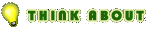 3.3 – Categories of information used by businesses
Businesses use data for all kinds of things, from marketing adjustments to sales, to working with staff and setting rotas etc. All this is micromanaged by managers day to day. The bigger the company the more data that is managed and the more managers there will be for that data.
Marketing, promotion and sales
This is one of the more complex and involved processes within a company as the data used changes daily for some companies, is seasonal for others and usually has a whole team of marketing staff, promotions, sales and the link between these needs to be very strong.
Marketing – Marketing relies heavily on sales, the decision on what kind is done manually but sales information is key to its success and tracking. E.g. do you increase marketing if a product is selling well or selling badly and what kind of marketing do you do, above the line, below the live, online, offline etc.
Sales – Sales information for most companies comes through the EPOS, gets registered on a database and linked to warehousing and ordering if the company has an Effective Stock Management System in place. For smaller companies the decision on stock, marketing around sales etc. will be manually made.
Internal and external communication – See slides 10 and 11
3.3 – Categories of information used by businesses
Decision making
Decision Making is done by managers who are often part of a DMU. The Decision Making Unit (DMU) is a collection or team of individuals who participate in a buyer decision process. Generally DMU relates to business buying decisions. There are a number of key players in this process namely the initiators, the gatekeepers, the buyers, the deciders, and the influencers. 
Influencers - Those who may have a persuasive role in relation to the deciders. They may be specialists who make recommendations based upon experience and their knowledge of products and services. 
Initiators - The staff who recognise that there is a need to be satisfied or a problem to be solved. This might come from a drive for efficiency due to the fact that some equipment will need replacing. 
Gatekeepers – They are the individuals who press the stop/go button in the process. 
Buyers - They are the professional function within an organisation generally responsible for purchasing. 
Deciders – They are responsible for making the final deal or decision. Their role carries the responsibility of placing the final order. 
Task 07 – Consider a new Apple Phone release, Describe the DMU process for the process in decision, creation and marketing terms.
3.3 – Categories of information used by businesses
Big data
Big data is a term that describes the large volume of data – both structured and unstructured – that inundates a business on a day-to-day basis. But it’s not the amount of data that’s important. It’s what businesses do with the data that matters. Big data can be analysed for insights that lead to better decisions and strategic business moves.
Volume - Businesses collect data from a variety of sources, including business transactions, social media and information from sensor or machine-to-machine data. In the past, storing it would’ve been a problem.
Velocity - Data streams in at an unprecedented speed and must be dealt with in a timely manner. RFID tags, sensors and smart metering are driving the need to deal with torrents of data in near-real time.
Variety - Data comes in all types of formats – from structured, numeric data in traditional databases to unstructured text documents, email, video, audio, stock ticker data and financial transactions.
Variability - Data flows can be highly inconsistent with periodic peaks. Is something trending in social media? Daily, seasonal and event-triggered peak data loads can be challenging to manage. Even more so with unstructured data.
Complexity - Today's data comes from multiple sources, which makes it difficult to link, match, cleanse and transform data across systems. However, it’s necessary to connect and correlate relationships, hierarchies and multiple data linkages or your data can quickly spiral out of control.
Big data’s big potential
The amount of data that’s being created and stored on a global level is almost inconceivable, and it just keeps growing. That means there’s even more potential to glean key insights from business information – yet only a small percentage of data is actually analysed. Companies who know how to manage, analyse and interpret Big Data will be the holders of that information.
3.3 – Categories of information used by businesses
Management information systems (MIS)
Management information system, or MIS, broadly refers to a computer-based system that provides managers with the tools to organise, evaluate and efficiently manage departments within a business. In order to provide past, present and prediction information, a management information system can include software that helps in decision making, data resources such as databases, the hardware resources of a system, decision support systems, people management and project management applications, and any computerised processes that enable the department to run efficiently.
Management Information System Managers
The role of the management information system (MIS) manager is to focus on the business information and technology systems. The MIS manager typically analyses business problems and then designs and maintains computer applications to solve the businesses' problems.
Task 08 – Using examples, show and describe the access levels and information a student can access on the MIS system. Include evidence such as Progress, Attendance, Registration etc.
3.3 – Categories of information used by businesses
Financial analysis and modelling
Predictive financial modelling and forecasting is a process used in predictive analytics to create a statistical model of future behaviour using a process of data mining in order to forecast probabilities and trends. A predictive model is made up of a number of predictors, which are variable factors that are likely to influence future behaviour or results. In marketing, for example, a customer's gender, age, and purchase history might predict the likelihood of a future sale.
In predictive modelling, data is collected for the relevant predictors, a statistical model is formulated, predictions are made and the model is validated (or revised) as additional data becomes available. The model may employ a simple linear equation or a complex neural network, mapped out by sophisticated software.
Predictive modelling is used widely in information technology. In spam filtering systems, for example, predictive modelling is sometimes used to identify the probability that a given message is spam. Other applications of predictive modelling include customer relationship management, capacity planning, change management, disaster recovery, security management, engineering, meteorology and city planning.
3.3 – Categories of information used by businesses
Knowledge management and creation - Knowledge Management System
Gathering the knowledge is one thing, knowing how and where to store it, how to manage it and how to allow staff to access it is another. For this companies use This refers to a (generally IT based) system for managing knowledge in organizations for supporting creation, capture, storage and dissemination of information.
The idea of a KM system is to enable employees to have ready access to the organisation's databases, sources of information, and solutions. For example a typical claim justifying the creation of a KM system might run something like this: an engineer could know the metallurgical composition of an alloy that reduces sound in gear systems. Sharing this information organisation wide can lead to more effective engine design and it could also lead to ideas for new or improved equipment KMS.
Task 09 – What is the KM of your school and how might this compare to the KM of a University
3.3 – Categories of information used by businesses
Contact management or Customer relationship management (CRM) 
This is a model for managing a company’s interactions with current and future customers. It involves using technology to organise, streamline with computer interfaces or automatic recognition, and link together sales, marketing, customer service, and technical support. Basically it does all the management of information under one package.
Marketing - CRM systems can track and measure campaigns over different media, such as email, search, social media, telephone and direct mail. These systems track clicks, responses, leads and deals.
Customer service and support - CRM systems can be used to create, assign and manage customers requests, such as call centre software which helps direct customers to agents. CRM software can also be used to identify and reward loyal customers over a period of time.
Appointments - CRM systems can automatically suggest suitable appointment times to customers via e-mail or web browsers. These can then be synchronised with the representative or agent's calendar
Social media - CRM often makes use of social media to build customer relationships. Some CRM systems integrate social media sites like Twitter, LinkedIn and Facebook to track and communicate with customers sharing opinions and experiences with a company, products and services.
Task 10 – For your school, consider a student and a parent related scenario and how a CRM could help manage the process of dealing with the customer interaction from initial to solution.
3.4 – Stages of data analysis - Stages
The process of evaluating data using analytical and logical reasoning to examine each component of the data provided. This form of analysis is just one of the many steps that must be completed when conducting business or personal research. Data from various sources is gathered, reviewed, and then analysed to form some sort of finding or conclusion. There are a variety of specific data analysis method, some of which include data mining, text analytics, business intelligence, and data visualisations.
In essence Data analysis is to find answers to questions that will be based on good quality information from carefully selected and sourced data.
Generally there are 8 stages to doing this:
Identify the need (e.g. What information is needed? What do we want to find out?)
Define scope (e.g. content, detail, timescales, constraints)
Identify potential sources (e.g. sales figures, customer surveys)
Source and select information (e.g. determine accuracy and reliability of sources, selecting the best)
Select the most appropriate tools (e.g. charts, graphs, regression, trend analysis)
Process and analyse data (e.g. set up a spreadsheet to produce a graph)
Record and store information (e.g. write a report based on the results of the processing)
Share results (e.g. send the report to stakeholders).
Learners could develop their knowledge of the different stages by presenting the eight stages of data analysis in the form of a diagram for a given scenario.
3.4 – Stages of data analysis - Stages
Identify the Need
1. Identify the need (e.g. What information is needed? What do we want to find out?)
In your business data analysis, you must begin with the right questions. Questions should be measurable, clear and concise. Design your questions to either qualify or disqualify potential solutions to your specific problem or opportunity.
For example, start with a clearly defined problem: A government contractor is experiencing rising costs and is no longer able to submit competitive contract proposals. One of many questions to solve this business problem might include: Can the company reduce its staff without compromising quality?
Then define what the information gathered is going to be used for, how will it benefit the company, what exactly do you need to know in order to research the information. Knowing this will help you decide where to look, what to look for and how you will know when you have found it.
Define the Scope
Identify Sources
Source and Select
Select Tools
Process and Analyse
Record and Store
Share Results
3.4 – Stages of data analysis - Stages
Identify the Need
2. Define scope (e.g. content, detail, timescales, constraints)
Decide What To Measure
Using the government contractor example, consider what kind of data you’d need to answer your key question. In this case, you’d need to know the number and cost of current staff and the percentage of time they spend on necessary business functions. In answering this question, you likely need to answer many sub-questions (e.g., Are staff currently under-utilized? If so, what process improvements would help?). Finally, in your decision on what to measure, be sure to include any reasonable objections any stakeholders might have (e.g., If staff are reduced, how would the company respond to surges in demand?).
Decide How To Measure It
Thinking about how you measure your data is just as important, especially before the data collection phase, because your measuring process either backs up or discredits your analysis later on. Key questions to ask for this step include:
What is your time frame? (e.g., annual versus quarterly costs)
What is your unit of measure? (e.g., Pounds versus Euro)
What factors should be included? (e.g., just annual salary versus annual salary plus cost of staff benefits)
Define the Scope
Identify Sources
Source and Select
Select Tools
Process and Analyse
Record and Store
Share Results
3.4 – Stages of data analysis - Stages
Identify the Need
3. Identify potential sources (e.g. sales figures, customer surveys)
Before developing plans to collect new data, identify what data sets are already available. While the research plan should be guided by the evaluation questions rather than the available data, there are often pre-existing data sets that can be utilised or adapted. These include internal agency and program  information and data sets collected by the state and federal governments. However, it is important to clarify early if these data sets are available in the format required for the evaluation. Data sets might not be able to be disaggregated down to the geographic level or time period required.
For example the Queensland Government want to source specific geographical information, there they might use:
The Queensland Government Priorities in Progress Report - www.treasury.qld.gov.au 
The Queensland Government data hub - www.datahub.govnet.qld.gov.au 
Australian Bureau of Statistics - www.abs.gov.au 
These data sets will most likely be relevant to the collection of background information and baseline data, for example, information on the demographic features of communities or past responses to surveys.
Define the Scope
Identify Sources
Source and Select
Select Tools
Process and Analyse
Record and Store
Share Results
3.4 – Stages of data analysis - Stages
Identify the Need
4. Source and select information (e.g. determine accuracy and reliability of sources, selecting the best)
With your question clearly defined and your measurement priorities set, now it’s time to collect your data. As you collect and organize your data, remember to keep these important points in mind:
Before you collect new data, determine what information could be collected from existing databases or sources on hand. Collect this data first.
Verify the trustworthiness and validity of the sources.
Determine a file storing and naming system ahead of time to help all tasked team members collaborate. This process saves time and prevents team members from collecting the same information twice.
If you need to gather data via observation or interviews, then develop an interview template ahead of time to ensure consistency and save time. 
Keep your collected data organised in a log with collection dates and add any source notes as you go (including any data normalisation performed). This practice validates your conclusions down the road.
Define the Scope
Identify Sources
Source and Select
Select Tools
Process and Analyse
Record and Store
Share Results
3.4 – Stages of data analysis - Stages
Identify the Need
5. Select the most appropriate tools (e.g. charts, graphs, regression, trend analysis)
There are many well-developed methods available for conceptually or statistically analysing the different kinds of data that can be gathered.  When analysing qualitative data, one can develop taxonomies or rubrics to group student comments collected by questionnaires and/or made in classroom discussions.
The frequency of certain types of comments can be described, compared between categories, and investigated for change across time or differences between classes. Frequency data and chi-square analysis can supplement the narrative interpretation of such comments.
For the analysis of quantitative data, a variety of statistical tests are available, ranging from the simple (t-tests) to the more complex (such as the use of factor analysis to develop scales).
Alternatively using ERM, MIS, CMS, an AI based interpreter or KMS tools will analyse the data with the right instructions to produce results.
Define the Scope
Identify Sources
Source and Select
Select Tools
Process and Analyse
Record and Store
Share Results
3.4 – Stages of data analysis - Stages
Identify the Need
6. Process and analyse data (e.g. set up a spreadsheet to produce a graph)
After you’ve collected the right data to answer your question from Step 1, it’s time for deeper data analysis. Begin by manipulating your data in a number of different ways, such as plotting it out and finding correlations or by creating a pivot table in Excel. A pivot table lets you sort and filter data by different variables and lets you calculate the mean, maximum, minimum and standard deviation of your data.
As you manipulate data, you may find you have the exact data you need, but more likely, you might need to revise your original question or collect more data. Either way, this initial analysis of trends, correlations, variations and outliers helps you focus your data analysis on better answering your question and any objections others might have.
During this step, data analysis tools and software are extremely helpful. Visio, Minitab and Stata are all good software packages for advanced statistical data analysis. However, in most cases, nothing quite compares to Microsoft Excel in terms of decision-making tools.
Define the Scope
Identify Sources
Source and Select
Select Tools
Process and Analyse
Record and Store
Share Results
3.4 – Stages of data analysis - Stages
Identify the Need
Record and store information (e.g. write a report based on the results of the processing)
After analysing your data and possibly conducting further research, it’s finally time to interpret and record your results. As you interpret your analysis, keep in mind that you cannot ever prove a hypothesis true: rather, you can only fail to reject the hypothesis. Meaning that no matter how much data you collect, chance could always interfere with your results.
As you interpret the results of your data, ask yourself these key questions:
Does the data answer your original question? How?
Does the data help you defend against any objections? How?
Are there any limitation on your conclusions, any angles you haven’t considered?
If your interpretation of the data holds up under all of these questions and considerations, then you likely have come to a productive conclusion. The only remaining step is to use the results of your data analysis process to decide your best course of action.
Define the Scope
Identify Sources
Source and Select
Select Tools
Process and Analyse
Record and Store
Share Results
3.4 – Stages of data analysis - Stages
Identify the Need
8. Share results (e.g. send the report to stakeholders).
There are two main approaches to writing up the findings of any form of research. 
The first is to simply report key findings under each main theme or category, using appropriate verbatim quotes to illustrate those findings. This is then accompanied by a linking, separate discussion chapter in which the findings are discussed in relation to existing research (as in quantitative studies).
This may incorporate charts, graphs, analysis tools, conclusions and evidence of the research given to give it more kudos. For example, an end of year school report to parents would gather information from teachers, subjects, assessments, opinions and present these as a brief discussion. Whereas a report to governors on school attendances would include charts, spate tables for boys and girls, year group analysis etc. and contain tables and a link to findings.
The second is to do the same but to incorporate the discussion into the findings chapter.
Define the Scope
Identify Sources
Source and Select
Select Tools
Process and Analyse
Record and Store
Share Results
3.5 – Data analysis tools
Tutors could emphasise that this activity is focused on Stage 6: Process and analyse data. Learners will need to understand how to select and use different data analysis tools, depending on the context (e.g. type of data, form of data, what information needs to be found, etc.)
Tutors could allocate approximately one hour to each of the five data analysis tools: data tables; visualisation of data; trend and pattern identification; data cleaning; and geographic information system/location mapping.
Tutors could model the way in which each of the five data analysis tools can be used well. Tutors could explain the reasons for selecting each tool modelled. Tutors could also explain why alternative data analysis tools were rejected.
Learners, working in small groups, could develop their knowledge and understanding by researching both good and bad examples of using each data analysis tool. Tutors could support this research by questioning learners, checking for understanding and addressing any questions raised. Individually, learners could then develop their understanding of the use of each tool by producing an evaluation of the good and bad examples that their group has found. Learners, in the same small groups as before, could further develop their understanding by discussing each of the bad examples of use, with the aim of suggesting either a more suitable data analysis tool or a better use of the same data analysis tool in that context. Tutors could further develop the understanding of the learners by presenting a synthesis of the results of the small group discussions to the larger group.
As consolidation, learners could develop their understanding of the use of data analysis tools by extracting meaningful information from good examples, provided by tutors. Tutors could base all of the examples on a single scenario, using: a data table; a pie chart; a line graph (showing a clear trend or pattern); a table of data both before and after data cleaning; and a map with information superimposed (e.g. local feeder primary schools shown around a large secondary school).
3.5 – Data analysis tools
Task 11 – You have been given a spreadsheet for this task, demonstrate within a presentation the five stages of Data Analysis, data tables; visualisation of data; trend and pattern identification; data cleaning; and geographic information system/location mapping.
Data Tables
Import the Spreadsheet tables into Access as separate tables.
Create a relationship between the tables based on Student ID and enforce referential integrity.
Create a Query for each individual Teacher’s grades that are A grade only, showing only the student Name, Previous School and Parents.
Create a report that shows these results and creates a count in the footer of the number of A grade results per teacher (one report per teacher).
Create a report of these queries with the title “A Grade Teacher Analysis”
Evidence the queries and the reports in the presentation.
Create another query of all the D grade students sorted by Teacher and then by Previous School.
Create a report of this result, counting the number of grades by Mr. Enderoth.
Evidence this report in your presentation.
3.5 – Data analysis tools - Visualisation of data
Task 12 - Using the spreadsheet, create a range of charts and pivot tables to analyse the student results.
First filter the sheet Tbs_Students by Exam grade A.
Create a Bar chart that show the A grade students set against their age.
Label the chart appropriately.
Evidence this chart within your presentation.
Create a pie chart of the overall grades achieved.
Evidence this within your presentation.
On a new sheet create a pivot table that analyses the number of A grade students against age.
Create a pivot chart of this information.
Evidence this within your presentation.
On the same sheet create a similar pivot table each for the other grades set against their previous schools.
Create a pivot chart of this information.
Evidence this within your presentation.
3.5 – Data analysis tools - Trend and pattern identification
Task 13 – Using the spreadsheet, create a line chart of the information on the Tbl_Analysis that predicts the next 3 years of trend information.
Open the Tbl_Analysis sheet and highlight information.
Create a Line Chart of the information with appropriate X, Y and Title labels.
Create a second version of this chart with the same labels.
Use excel to create a trend line for the next year based on the 2016 results of potential information.
Add this information to your presentation.
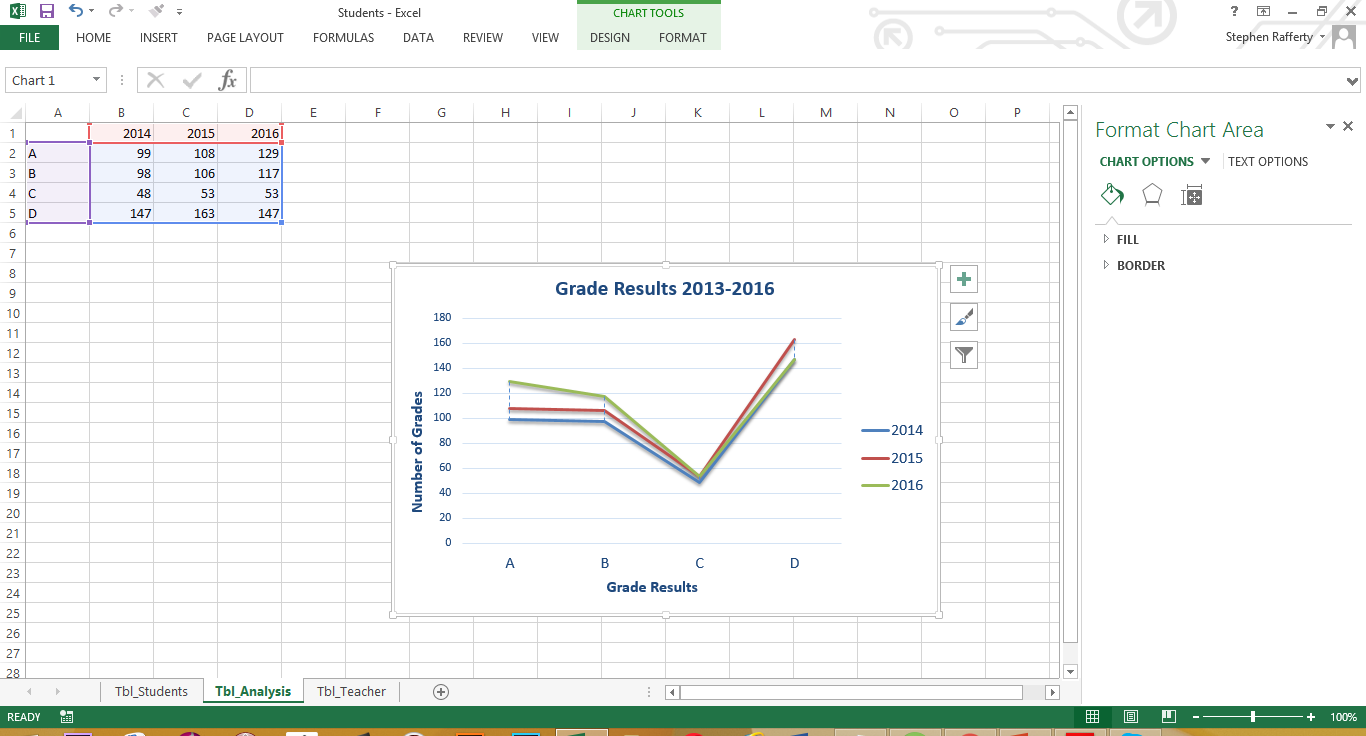 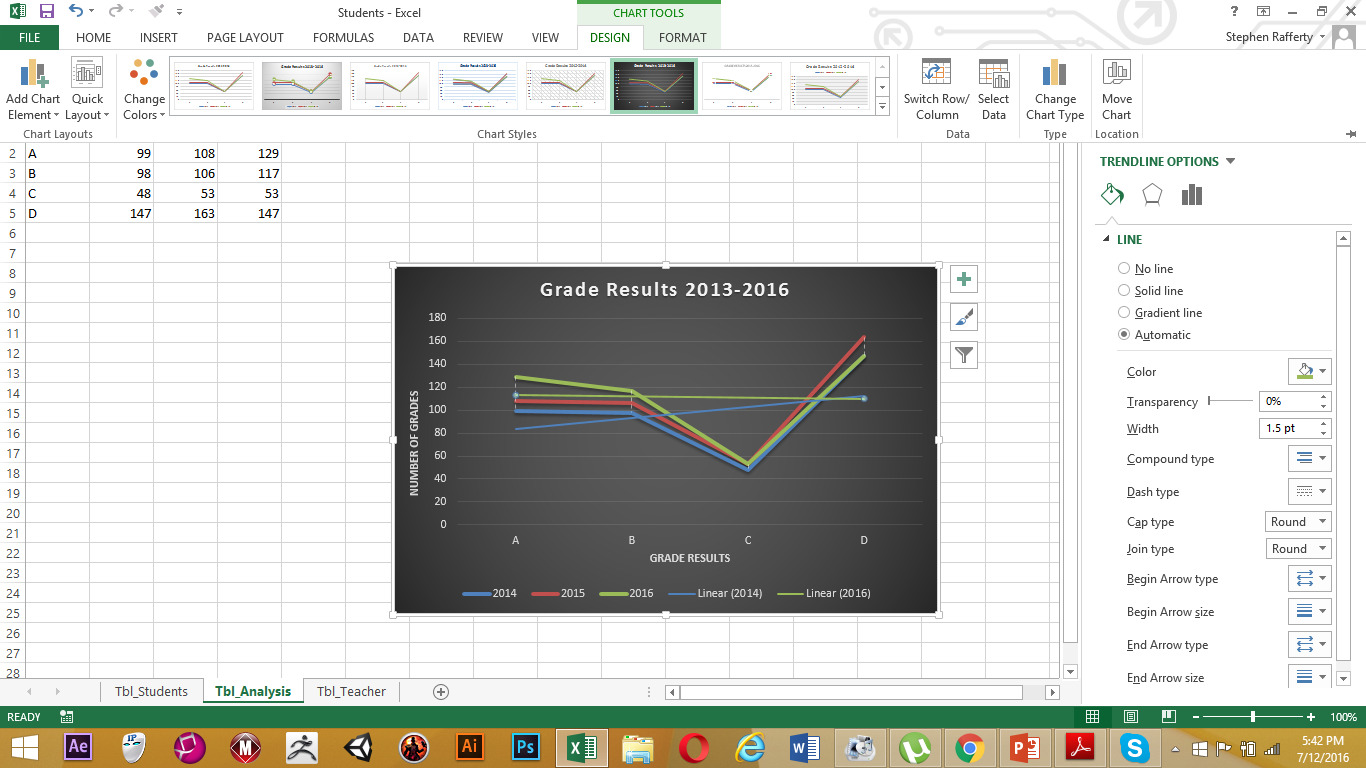 3.5 – Data analysis tools – Data Cleaning
Task 14 – Using the spreadsheet clean the information based on updated data.
It turns out that Mr. Enderoth has been submitting false data, evidence removing the information from the spreadsheet.
Filter the spreadsheet to show only his data.
Delete these rows from the Tbl_Students.
Update the charts and pivot tables to make this cleaned data.
Add the new charts and data to the presentation.
On the presentation discuss what has happened, why it needed updating and how cleaning the data has had an impact on the results from the analysis.
On a separate slide discuss how the cleaned data has a filter down effect on the information on the spreadsheet but does not impact the information on the database.
Explain why this is so.
3.5 – Data analysis tools - Geographic information system/location mapping
Task 15 – Using the Spreadsheet create information based on Geographic mapping and explain how this level of analysis can influence results.
Create a table that counts the number of C grade results by teacher.
Create a chart of this information.
Create a table that counts the number of C grade results by teacher from any individual primary school of your choice.
Create a chart of this information.
Create a table that counts the number of C grade results by teacher from any individual primary school, that lives in the NN16 postcode area.
Create a chart of this information.
Create a table that counts the number of C grade results by teacher from any individual primary school, that lives in the NN16 postcode area from Single or Divorced parents.
Create a chart of this information.
In your presentation layer all four charts in a Geographic information mapped system and explain the correlation of results.
On a separate slide explain how geographical mapping is limited within Excel and Access, the style of information makes it less relevant and demonstrate with examples how other information can be better mapped.
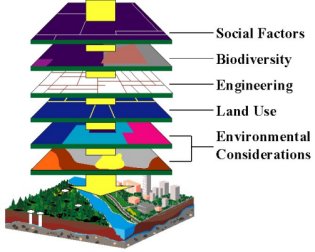 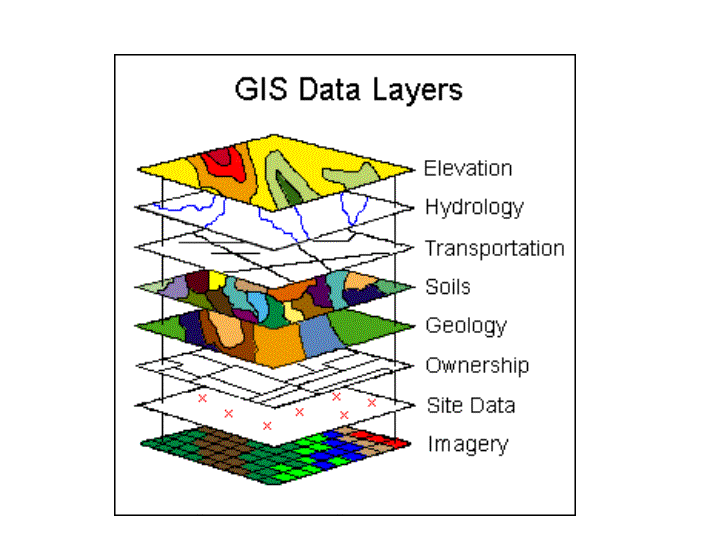 3.6 - Information System Structure
An information system collects data, processes data, stores data, analyses data and shares the information generated with decision makers.
Task 16 - Research two examples of information systems and identify the data collected, the data processed, the data stored, the data analysed and the information shared.
Below is an example of how an Information System Structure is laid out.
Examples include:
Transaction Processing Systems
Management Information Systems
Decision Support Systems
Executive Information Systems
Click here for an explanation of each.
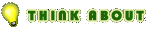 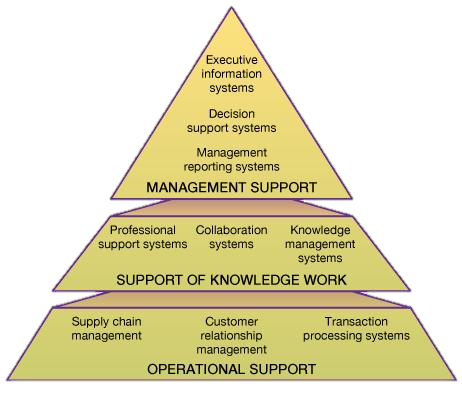 3.6 - Information System Structure
For all Information Systems there are two methods of gaining and processing information. These are called Open or Closed systems.
Open System:
An Open Information System is an archive, consisting of an organisation of data and systems.
An open system is one that interacts with its environment and thus exchanges information, material, or energy with the environment, including random and undefined inputs. Open systems are adaptive in nature as they tend to react with the environment in such a way organizing', in the sense that they change their continued existence.
Such systems are ‘self organizing’, because they change their organization in response to changing conditions. A closed system is one, which doesn’t interact with its environment. Such systems, in business world, are rare. Thus the systems that are relatively isolated from the environment but not completely closed are termed closed systems.
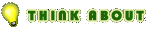 3.6 - Information System Structure - Open
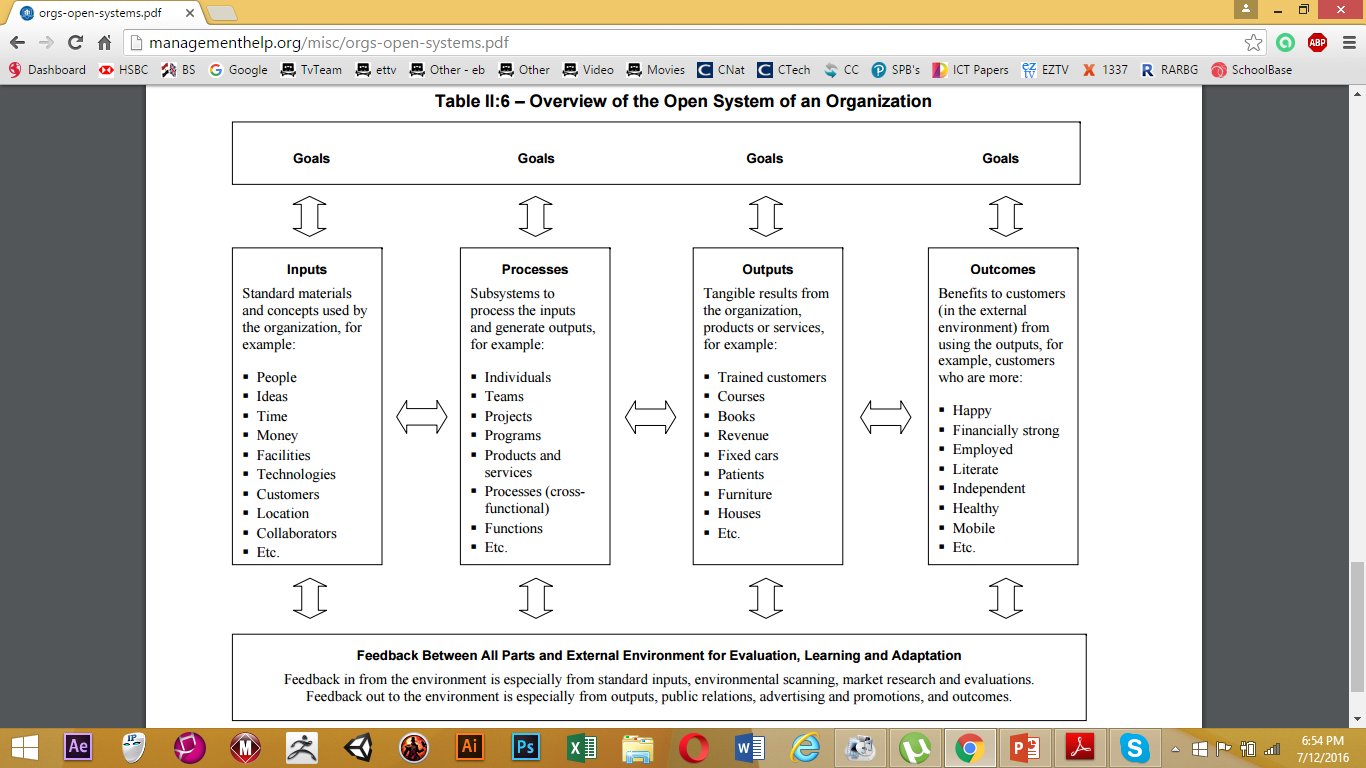 3.6 - Information System Structure
For all Information Systems there are two methods of gaining and processing information. These are called Open or Closed systems.
Closed System:
A closed system is one that does not change, has no external input or added information to push it forward, This does not mean that the system is better or worse than an open system, programs like SIMS works well for what it is meant to do, has been constructed specifically for education and locks down that information for a universal format that is transferrable to other schools.
Benefits
Closed systems are more protected
Knowledge is transferrable to other locations
Skills learned are transferrable
Change does not happen often unless new scenarios are expected.
At the end of the day a closed structure is totally independent of any other system; whereas an open system is dependent on inputs from another system and/or another system is dependent upon its output.
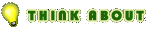 3.6 - Information System Structure
Task 17 - Research and discuss the benefits and limitations of both open and closed information system structures.
The characteristics of a good information system are similar to the characteristics of good quality information: e.g. reliable, unbiased, valid, relevant and accurate.
Task 18 – Discuss with examples how a company like a school, hospital or development studio can benefit from a good information system in terms of reliability, bias, validity, relevance and accuracy.
Task 19 – On a school system, describe with examples, the Inputs, Processes and Outputs of a range of information. Draw one of these processes in the form of a DFD diagram.
Click link for help on how to create a DF diagram.
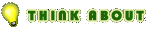 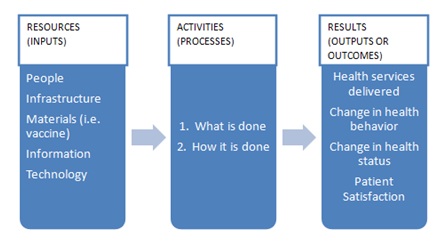 2.3 – Exam Questions – Specimen Paper
3. Data relating to all of the glasses in stock is stored in the database table ‘Jobs’ 
(b) The table contains a wide range of data about the work carried out in the optical workshop. Justify one data analysis tool the manager of the optical workshop could use to obtain useful information. 
__________________________________________________________________
_____________________________________________________________________________________________________________________________________________________________________________________________________________________________________________________________________________________________________________________________________________________________________________________________________________________________________________________________________________________________________________________________________________ [4] 

(b) Progress Vision uses data for many different purposes. Identify two ways in which Progress Vision could use its data.
1. ________________________________________________________________
2. ______________________________________________________________[2]
?
2.3 – Exam Questions – Specimen Paper
6. An online retailer wants to analyse its sales data. 
Table 1 below shows some of the phases of data analysis. 








(a) Identify one example of an item that could be used to define the scope in phase 2. 
_______________________________________________________________ [1]
?
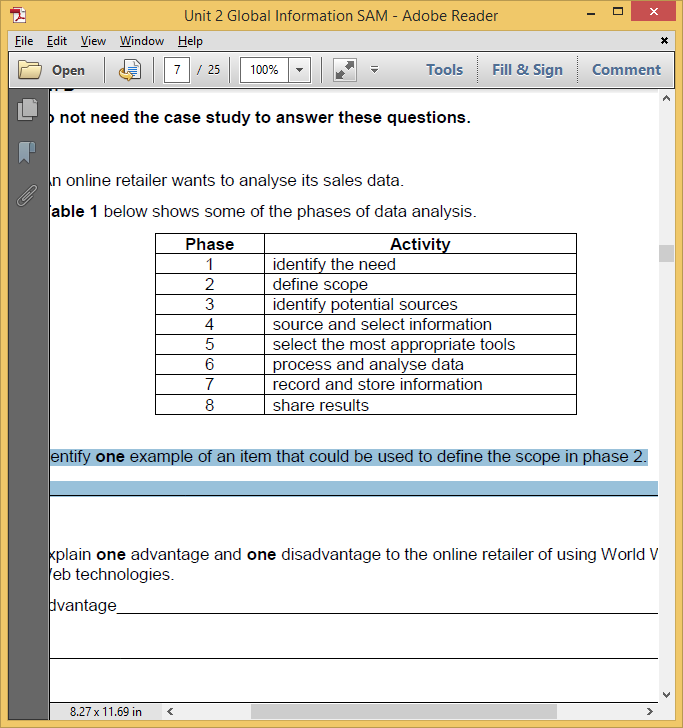 2.3 – Exam Questions – Specimen Paper
8. Organisations use information to carry out financial analysis and modelling. 
Explain one way in which an organisation could use financial analysis and modelling. 
____________________________________________________________________________________________________________________________________
__________________________________________________________________
__________________________________________________________________
_________________________________________________________________________________________________________________________________ [3]
?
2.3 – Exam Questions – Specimen Paper
9. Here is a data flow diagram showing how to apply for a place at a school. 

















(a) State one process shown in the data flow diagram. 
_______________________________________________________________ [1]
?
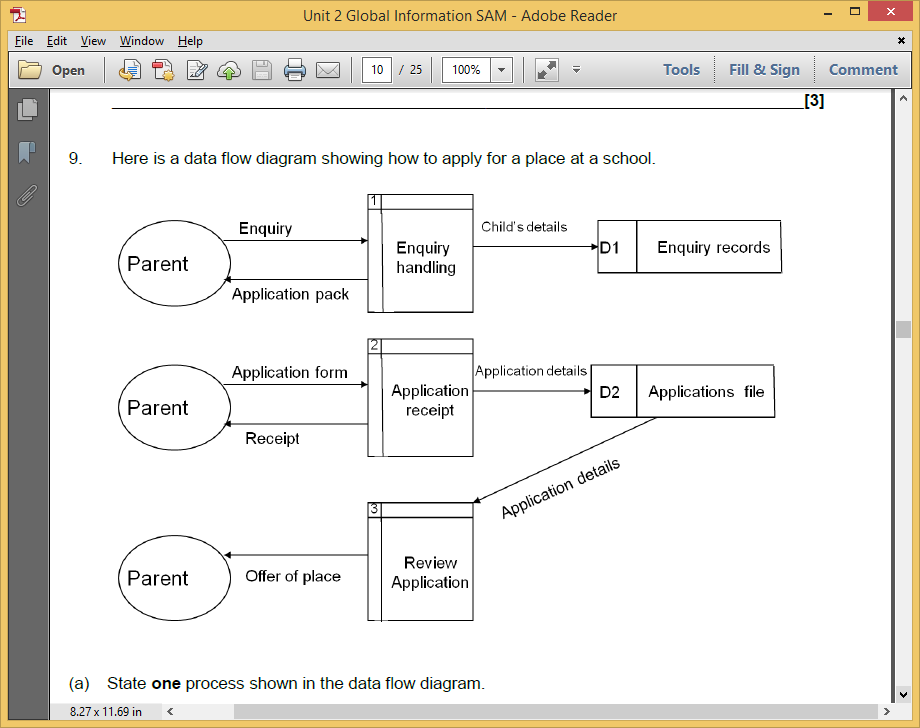 2.3 – Exam Questions – Specimen Paper
(b) Explain one feature that could affect the flow of information in the data flow diagram above. 
__________________________________________________________________
__________________________________________________________________
__________________________________________________________________ 
_______________________________________________________________ [2]


(b) Explain one information-based technique that the bank could use for promotion and marketing. 
__________________________________________________________________ 
__________________________________________________________________ 
__________________________________________________________________ 
__________________________________________________________________ 
__________________________________________________________________ 
_______________________________________________________________ [3]
?